DEMOGRAPHY
HUMAN GEOGRAPHY
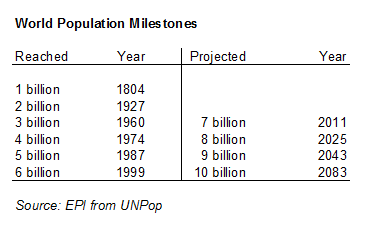 POPULATION
Earth’s population is 7 billion.
San Antonio’s population is 1.4 million.
Demography - study of human population and population patterns; population science
Population Density - # of people per square unit.
Sparsely populated - not crowded
Densely populated - very crowded
World Population Density
POPULATION DENSITY OF THE U.S.
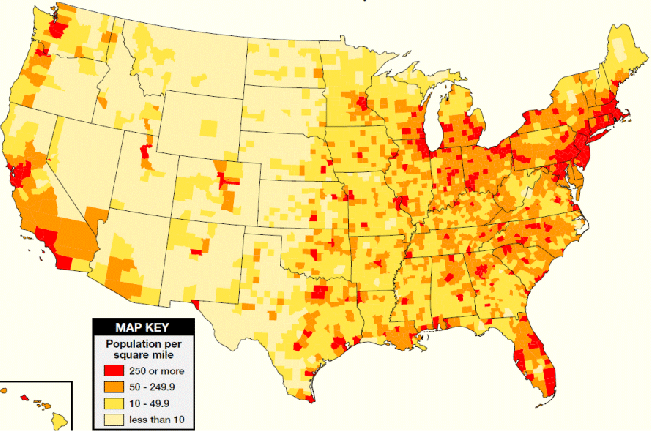 Top 10 largest U.S. cities by population
Demographers look at…
Population Distribution - how population is spread out. 
Uneven - 
Population Changes
Historical events that result in drastic changes
Population Trends
Migration, etc.
World Population by Continent
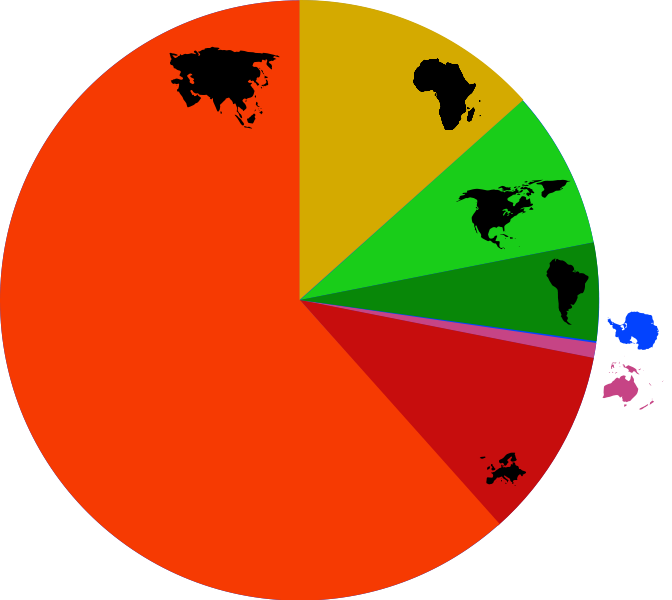 POPULATION FACTORS
Birth rate - # of births per 1000 people
Death rate - # of deaths per 1000 people.
Rate of natural increase – calculation of how population is growing; birth rate minus death rate
Total Fertility Rate – the average # of children born to a woman of childbearing age
Migration – people moving from one place to another.
POPULATION CHANGES
War, famine, disease are all population controls
Over 60 million deaths in WWII
Over 50 million deaths in Europe due to the Bubonic Plague
Over 1 million deaths in Ireland during the Potato Famine
Famine – extreme shortage or scarcity of food
Agriculture, medicine, technology all have helped population increase
Population is also often affected by migration
EMIGRANTS - Leaving (exit)
IMMIGRANTS - Coming to a new place.
PUSH FACTORS - things that make you want to leave a place.
PULL FACTORS - things that make you want to move to a place.
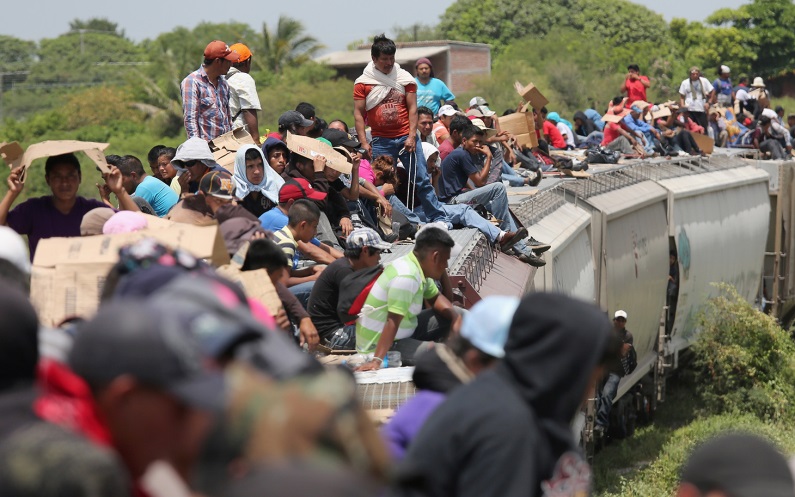 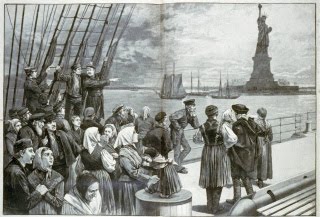 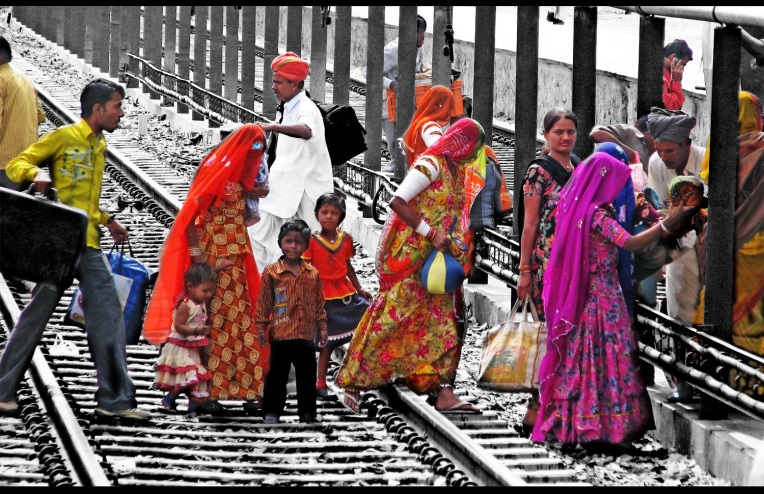 WORLD BIRTH AND DEATH RATE INFORMATION
BIRTH RATES
DEATH RATES
20 births/1,000
128.9 ml. births per year
353,015 births per day
14,709 births per hour
245 births each minute
4 births each second of every day.
8 deaths/1,000
53.4 ml. deaths per year
146,357 deaths per day
6098 deaths per hour
102 deaths each minute
Almost 2 people die each second.
Population Factors for Select Countries
United States
Birth Rate – 13.42
Death Rate – 8.15
TFR – 2.01
RNI – 0.77%
Urban pop – 82.4%
Life Expectancy – 79.56
Mexico
Birth Rate – 19.02
Death Rate – 5.24
TFR – 2.29 
RNI – 1.21%
Urban pop – 78.1%
Life Expectancy – 75.43
Haiti
Birth Rate – 22.83
Death Rate – 7.91
TFR – 2.79 
RNI – 1.08%
Urban pop – 53.4%
Life Expectancy – 63.18
Sweden
Birth Rate – 11.92
Death Rate – 9.45
TFR – 1.88
RNI – 0.79%
Urban pop – 85.2%
Life Expectancy – 81.89
United States
Birth Rate – 13.42
Death Rate – 8.15
TFR – 2.01 
RNI – 0.77%
Urban pop – 82.4%
Life Expectancy – 79.56
Nigeria
Birth Rate – 46.12
Death Rate – 12.73
TFR – 6.89
RNI – 3.28%
Urban pop – 17.8%
Life Expectancy – 54.74
China
Birth Rate – 12.17
Death Rate – 7.44
TFR – 1.55
RNI – 0.44%
Urban pop – 50.6%
Life Expectancy – 75.15
Zimbabwe
Birth Rate – 32.47
Death Rate – 10.62
TFR – 3.56
RNI – 4.36%
Urban pop – 38.6%
Life Expectancy – 55.68
Afghanistan
Birth Rate – 38.84
Death Rate – 14.12
TFR – 5.43
RNI – 2.29%
Urban pop – 23.5%
Life Expectancy – 50.49
POPULATION TRENDS
The world’s population is growing rapidly due to: better food, medicine and sanitation.
Global Population Distribution
Population Distribution of the Earth is uneven due to factors such as climate, landscape, transportation routes, and available resources. 
 There are FOUR centers of heavy population in the world
These areas contain more than 70% of the Earth’s population
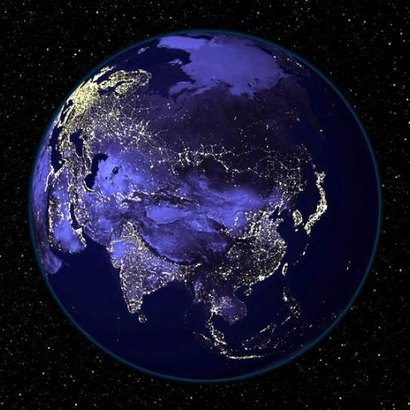 Eastern Asia has the greatest concentration of people on Earth – it is centered in China and has 21% of Earth’s population.

2)  Southern Asia is the second largest concentration of
     people – it is centered in India and has 16% of the Earth’s pop.
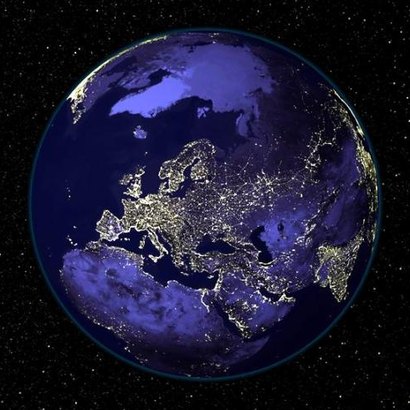 3)  Western Europe is the third largest concentration.

In Western Europe  people are concentrated near natural resources needed for industry.
East Central North America is the fourth largest center concentrated in the NE US and SE Canada.  
	
	In the US, the chain of cities start from the city of Boston to south of Washington DC. 
 
	- This is called a megalopolis.
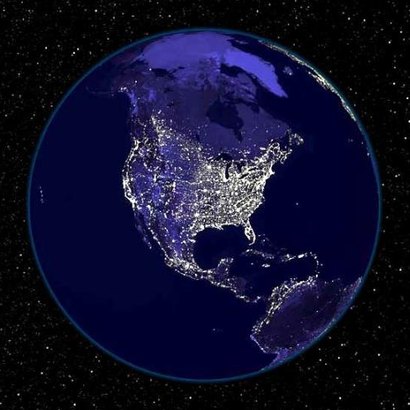 “The J Curve”
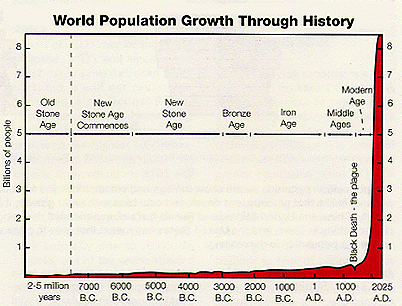 [Speaker Notes: What happened in the last 1000 years that enabled the population to grow so dramatically?  
Agricultural Revolution – better food, knowledge of farming 
Industrial Revolution – higher standard of living]
Population Pyramids
Graph that shows the percentage of population in certain age groups
Separates male and female
Allows you to make predictions
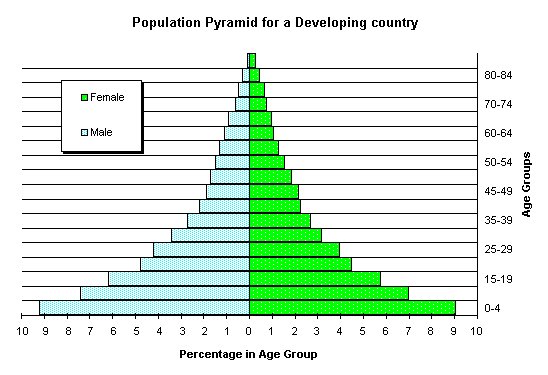 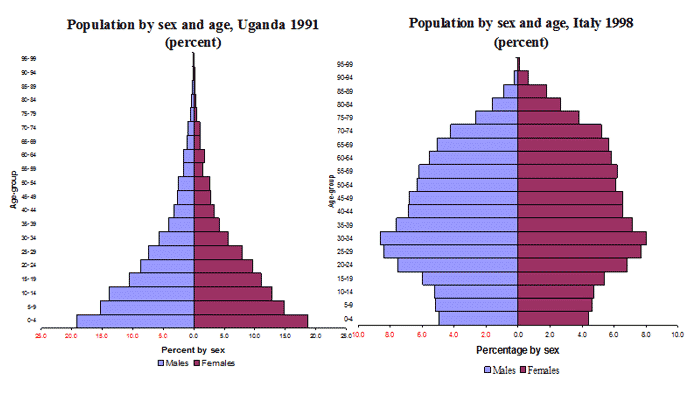 Which one of these countries will need more health care workers?

Which one of these countries will need more elementary schools?
Demographic Transition Model
Complex line graph that categorizes a country based on birth & death rate
Determines:
Growth
Standard of Living
Level of industrialization
Demographic Transition Model
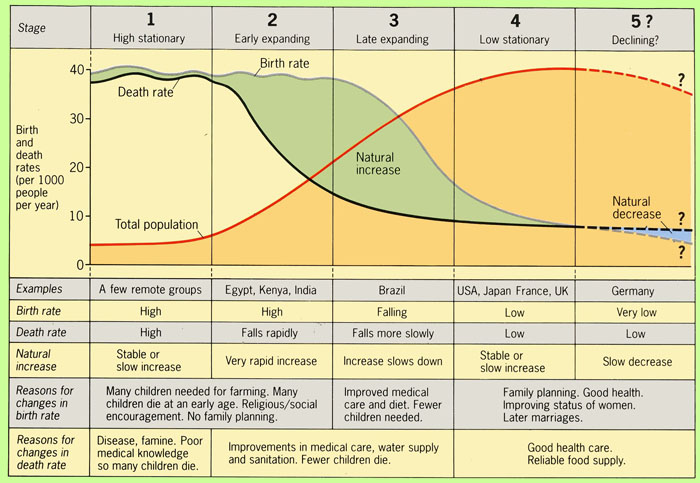 Stage One
High Birth Rate
High Death Rate
Result: slow growth rates
Pre-industrial, hunter/gatherer societies in remote areas
Not found in present day countries as a whole, but can be found in some isolated societies
Stage Two
High Birth Rate
Low or Falling Death Rate
Result: Rapid Growth Rate
Very LOW Standard of Living
Found In Least Developed Countries
South America
Southern Africa
Asia
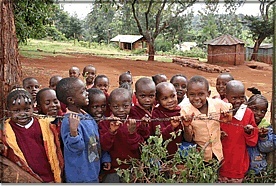 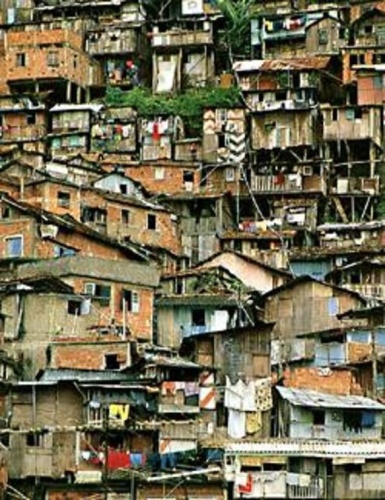 Stage Three
Moderate to High Birth Rate
Low Death Rate
Result: Explosive Growth Rates
Causes a large population increase, but standard of living remains low 
Developing Countries and the Newly Industrialized Countries
Found In Countries:
Mexico
Southeast Asia
Middle East
Stage Four
Low birth rates
Low death rates
Result: slow or no growth rates
Population slowly increases, with a high standard of living
Developed Countries
USA
Canada
Australia 
Europe
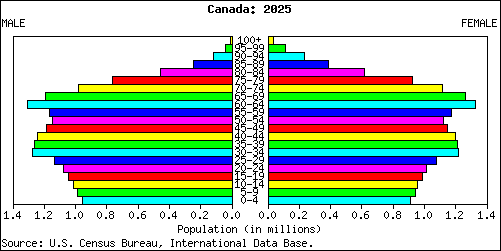 Stage Five
Negative Birth Rate
NEGATIVE or NO GROWTH
Low Death Rate
Result: No growth, even population loss
Population begins to shrink, usually has a high standard of living
Found In “Post-Developed” Countries
Germany
Sweden
Norway
Italy
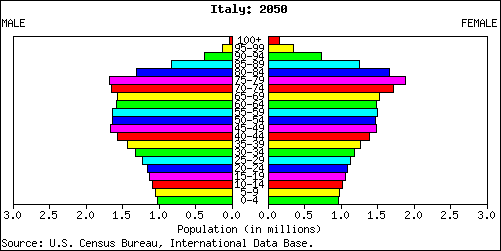